Find…
Best Bag packs under $200
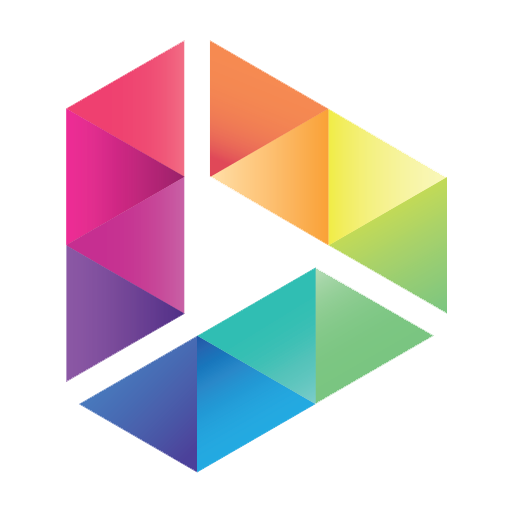 New York, USA
1-800-123-4567
BAGGYBEST
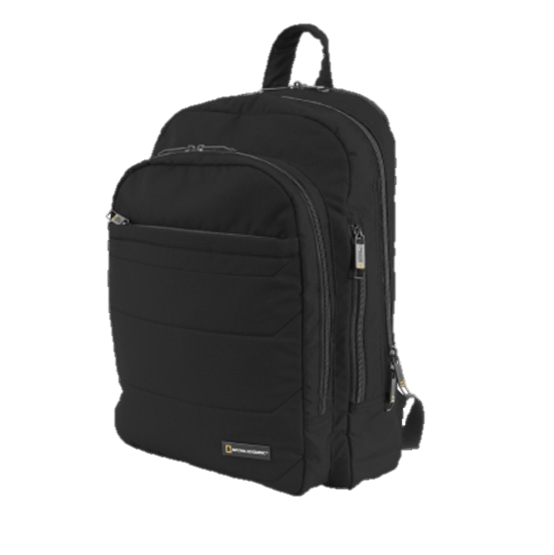 AMERICAN 
TOURISTER
$139
XS S M XL
50% WOOL
30% COTTON
20% POLYESTER
[Speaker Notes: https://www.pexels.com/photo/blank-cement-concrete-corner-984541/
https://4bag.gr/wp-content/uploads/2018/04/backpack-black-national-geografic-1.jpg]
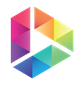 New York, USA
1-800-123-4567
BAGGYBEST
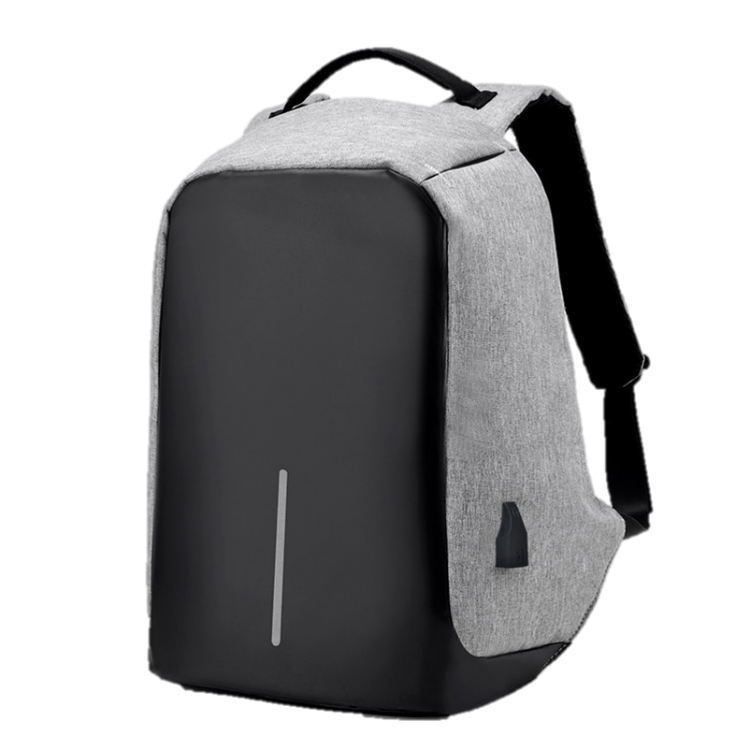 AWSOME
BACKPACK
$ 99
XS S M XL
50% WOOL
30% COTTON
20% POLYESTER
[Speaker Notes: https://oraclegadget.com/wp-content/uploads/2018/09/Third-Generation-USB-Charge-Anti-Theft-Backpack-Men-15inch-Laptop-Backpacks-Fashion-Travel-School-Bags-Bagpack-3.jpg]
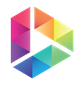 New York, USA
1-800-123-4567
BAGGYBEST
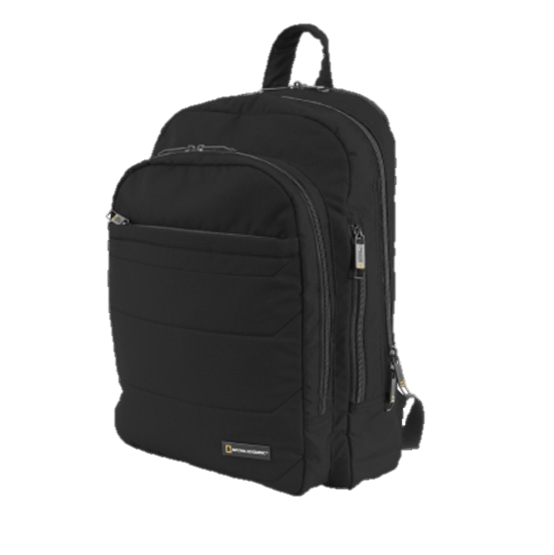 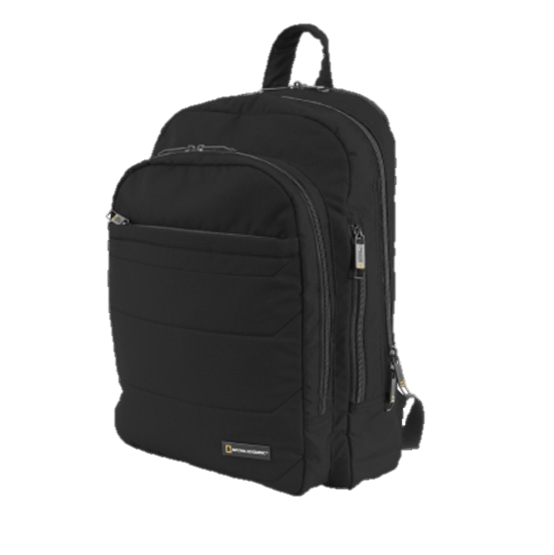 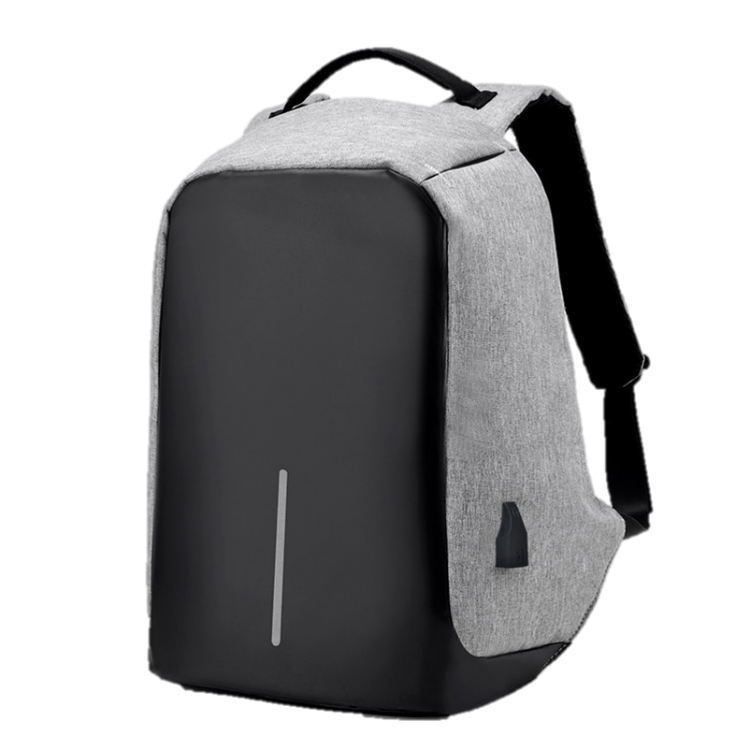 AWSOME
BACKPACK
AMERICAN 
TOURISTER
AMERICAN 
TOURISTER
$99
$199
$119
XS S M XL
XS S M XL
XS S M XL
50% WOOL
30% COTTON
20% POLYESTER
50% WOOL
30% COTTON
20% POLYESTER
50% WOOL
30% COTTON
20% POLYESTER
[Speaker Notes: https://www.pexels.com/photo/blank-cement-concrete-corner-984541/
https://4bag.gr/wp-content/uploads/2018/04/backpack-black-national-geografic-1.jpg
https://oraclegadget.com/wp-content/uploads/2018/09/Third-Generation-USB-Charge-Anti-Theft-Backpack-Men-15inch-Laptop-Backpacks-Fashion-Travel-School-Bags-Bagpack-3.jpg]
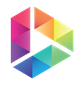 New York, USA
1-800-123-4567
BAGGYBEST
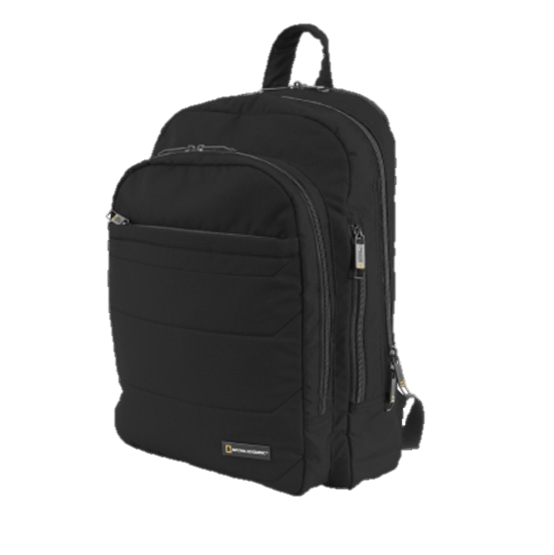 AMERICAN 
TOURISTER
MIKE SMITH
I LOVE THE SEPARATE COMPARTEMENTS OF THIS BAG
BECAUSE THEY KEEP EVERYTHING ORGANIZED, EXCELLENT BUY!
JOHN SANT
XS S M XL
THIS BACKPACK LOOKS SMALL FROM THE OUTSIDE BUT IT EASILY FITS MY 15.6 ‘’ LAPTOP, IPAD, MOUSE, PENS,PENCILS AND STILL HAS SOME ROOM.
50% WOOL
30% COTTON
20% POLYESTER
$299
[Speaker Notes: https://www.pexels.com/photo/blank-cement-concrete-corner-984541/
https://4bag.gr/wp-content/uploads/2018/04/backpack-black-national-geografic-1.jpg]
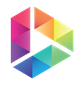 New York, USA
1-800-123-4567
BAGGYBEST
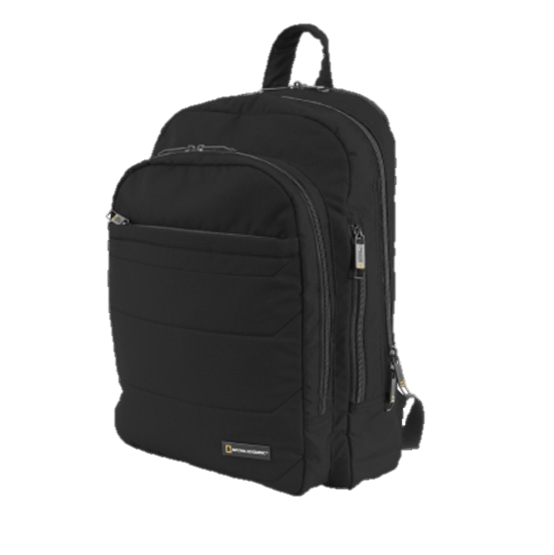 ONE SEPARATE LAPTOP COMPARTMENT HOLD 15.6 INCH LAPTOP AS WELL AS 15 INCH, 14 INCH AND 13 INCH MACBOOK/LAPTOP.
A LUGGAGE STRAP ALLOWS BACKPACK FIT ON LUGGAGE/SUITCASE.
SLIDE OVER THE LUGGAGE UPRIGHT HANDLE TUBE FOR EASIER CARRYING.
AMERICAN 
TOURISTER
XS S M XL
50% WOOL
30% COTTON
20% POLYESTER
$199
[Speaker Notes: https://www.pexels.com/photo/blank-cement-concrete-corner-984541/
https://4bag.gr/wp-content/uploads/2018/04/backpack-black-national-geografic-1.jpg]
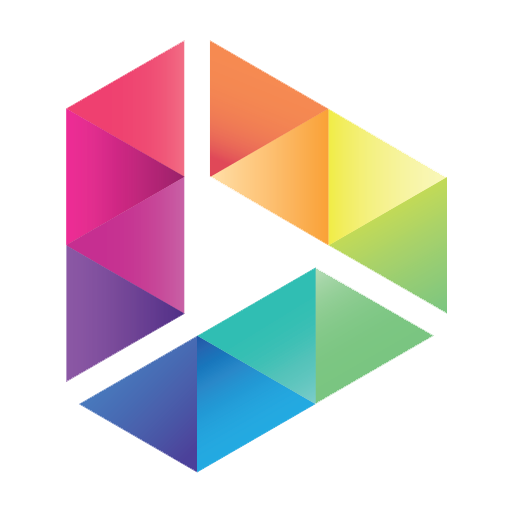 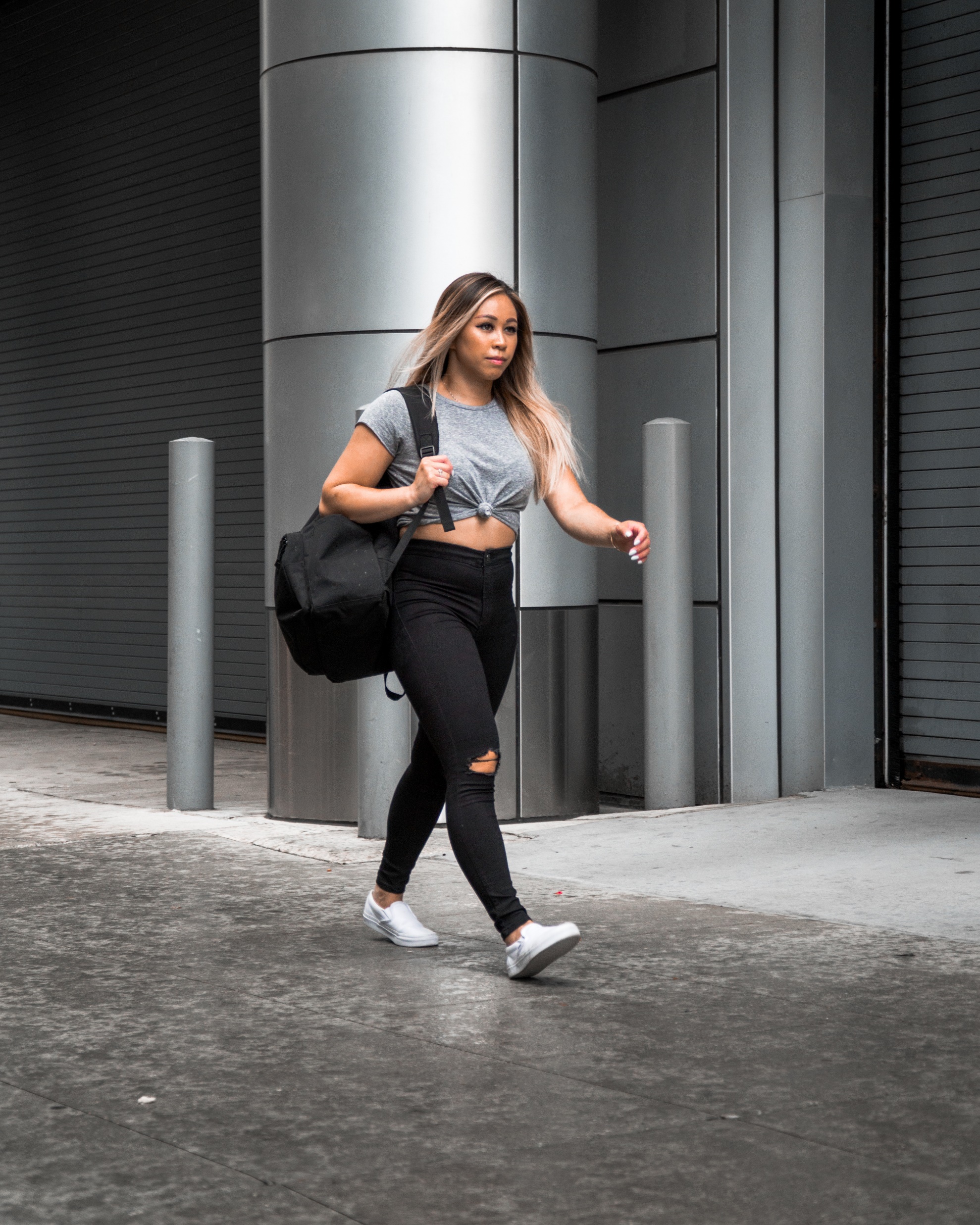 New York, USA
1-800-123-4567
BAGGYBEST
ONE SEPARATE LAPTOP COMPARTMENT HOLD 15.6 INCH LAPTOP AS WELL AS 15 INCH, 14 INCH AND 13 INCH MACBOOK/LAPTOP.
A LUGGAGE STRAP ALLOWS BACKPACK FIT ON LUGGAGE/SUITCASE.
SLIDE OVER THE LUGGAGE UPRIGHT HANDLE TUBE FOR EASIER CARRYING.
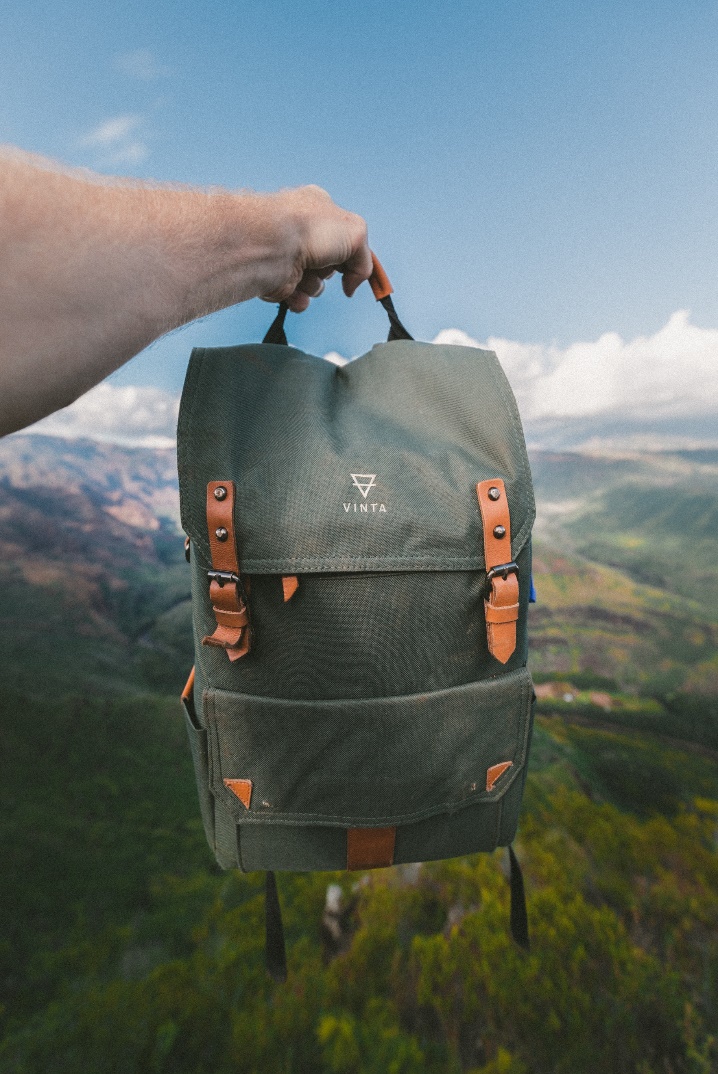 WHO ARE WE
[Speaker Notes: https://unsplash.com/photos/O_bhy3TnSYU
https://unsplash.com/photos/9nUAVoddLwM]
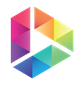 New York, USA
1-800-123-4567
BAGGYBEST
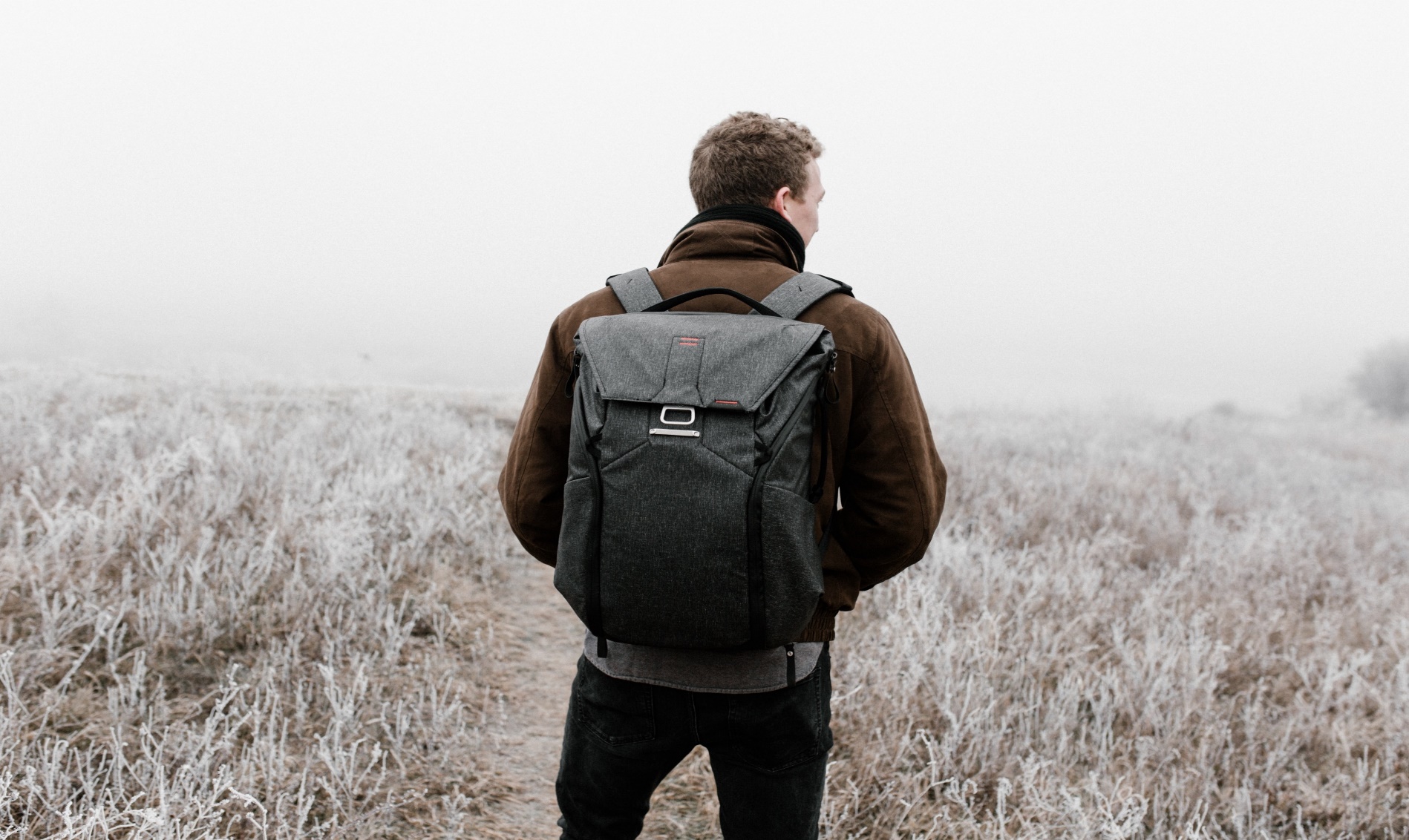 ONE SEPARATE LAPTOP COMPARTMENT HOLD 15.6 INCH LAPTOP AS WELL AS 15 INCH, 14 INCH AND 13 INCH MACBOOK/LAPTOP.
A LUGGAGE STRAP ALLOWS BACKPACK FIT ON LUGGAGE/SUITCASE.
SLIDE OVER THE LUGGAGE UPRIGHT HANDLE TUBE FOR EASIER CARRYING.
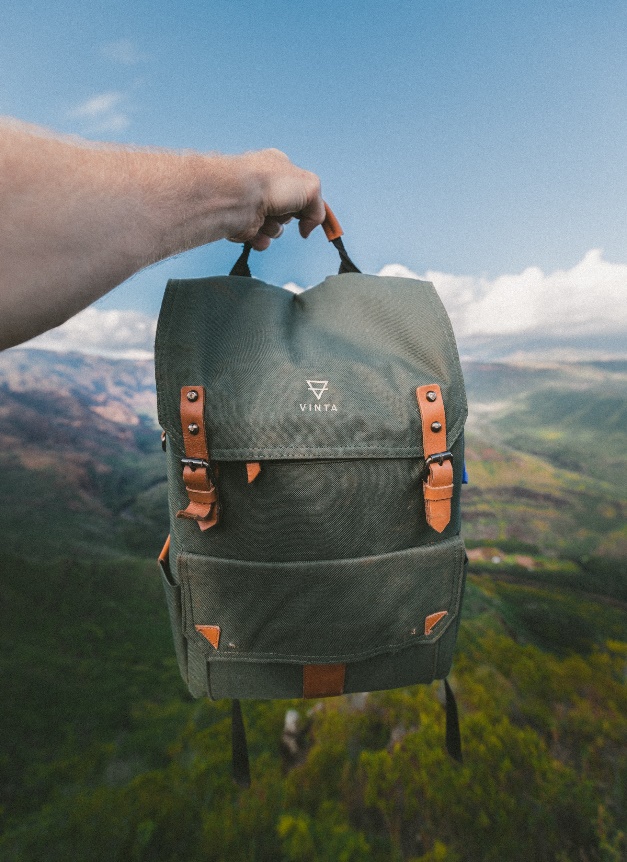 SOME DISCRIPTION
[Speaker Notes: https://unsplash.com/photos/O_bhy3TnSYU
https://unsplash.com/photos/9nUAVoddLwM]
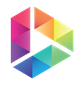 New York, USA
1-800-123-4567
BAGGYBEST
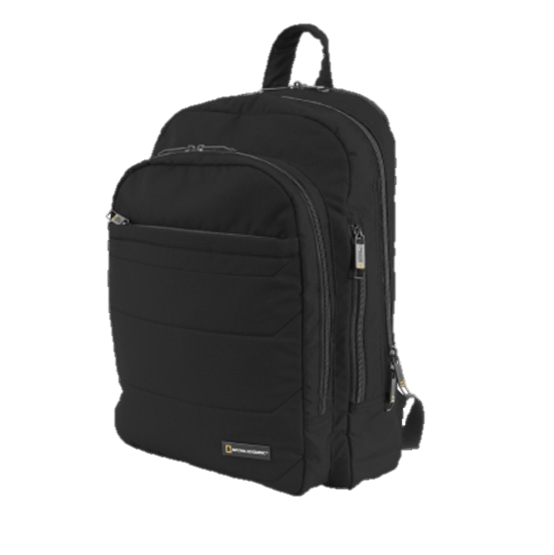 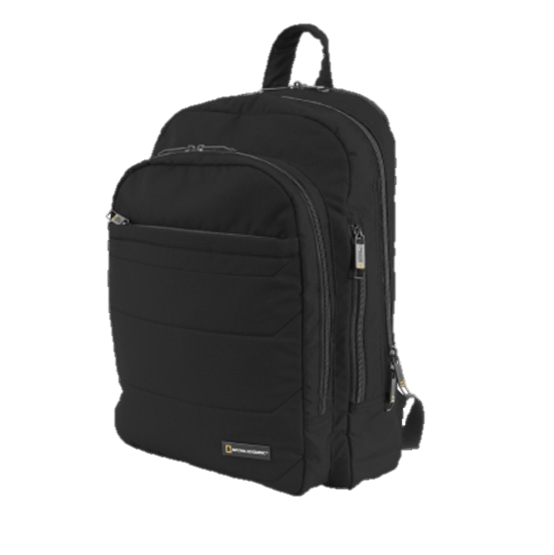 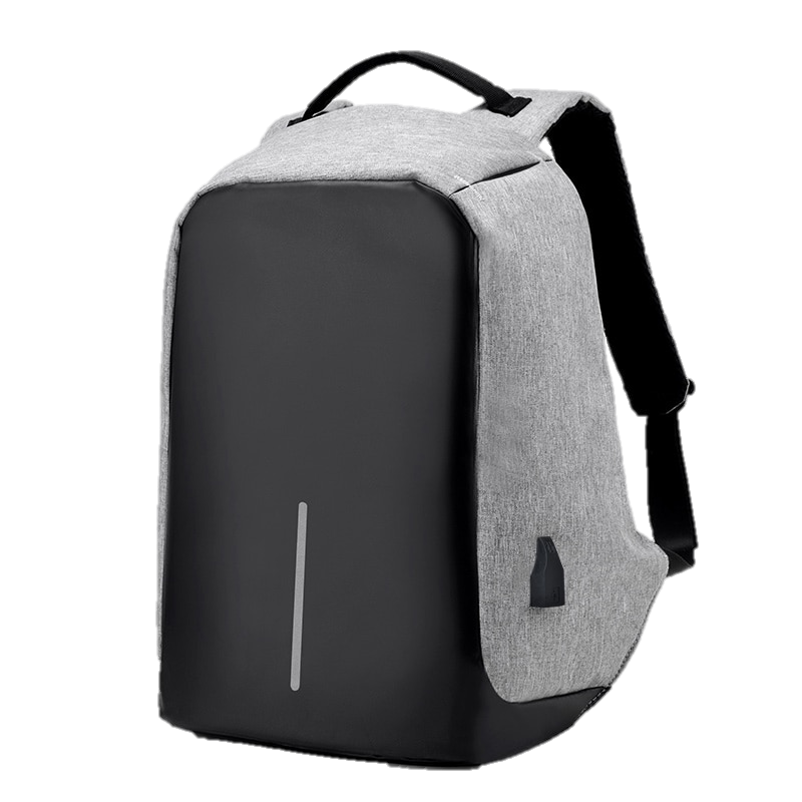 HIGH QUALITY
DURABLE MATERIALS
FREE DELIEVERY
MONEY BACK GUARANTEE
ADDRESS: 1177 AV OF THE AMERICAS
WEBSITE: BEST_BACKPACKS.COM
INSTAGRAM: BEST_BACKPACKS
TEL: 1-800-123-4567
OUR CONTACT
OUR BENEFITS
[Speaker Notes: https://unsplash.com/photos/O_bhy3TnSYU
https://unsplash.com/photos/9nUAVoddLwM]
Find…
{
{
Best Drones under $1000
{
{
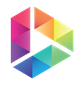 New York, USA
1-800-123-4567
BAGGYBEST
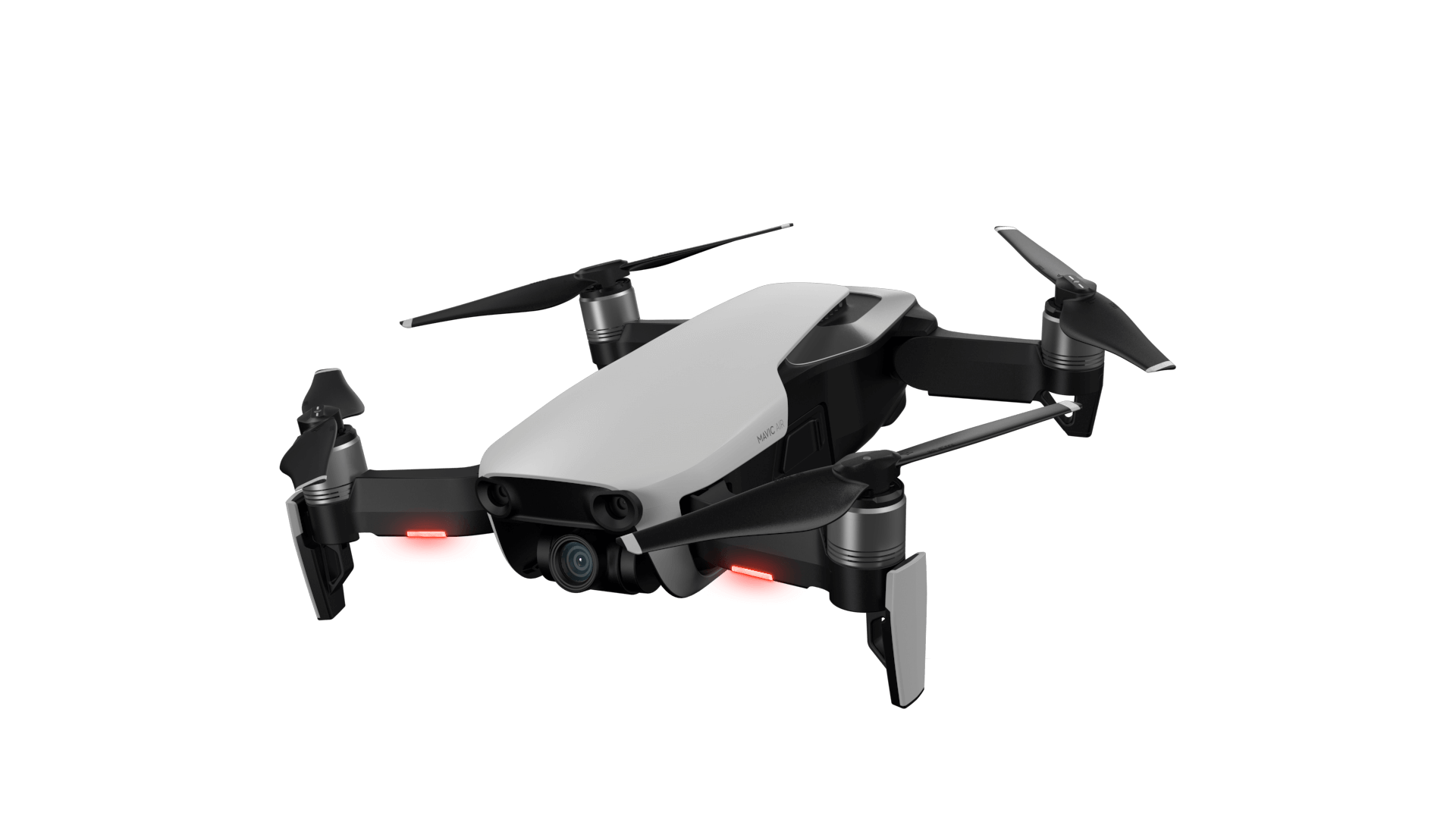 MAVIC
AIR
$599
XS S M XL
. Plug type USB cable
Product color white 
Remote control distance 50-80 meters
Product size Open: 11*11*3.5 CM
Folding: 5.5*3.5*7.5CM
Lifetime 1 hour
{
{
[Speaker Notes: https://www.pexels.com/photo/blank-cement-concrete-corner-984541/
https://4bag.gr/wp-content/uploads/2018/04/backpack-black-national-geografic-1.jpg]
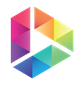 New York, USA
1-800-123-4567
BAGGYBEST
MAVIC
PRO OSMO
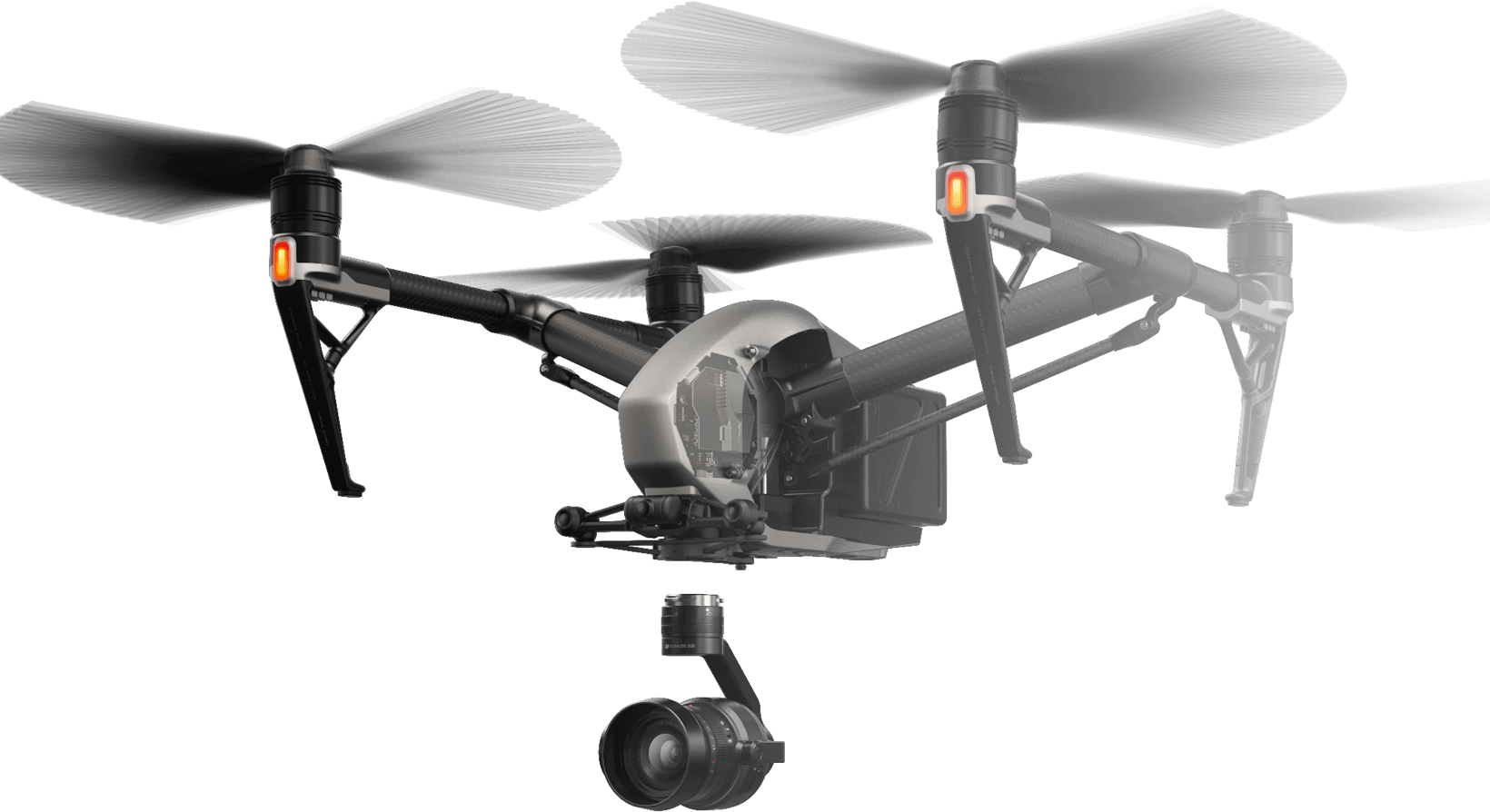 $799
XS S M XL
. Plug type USB cable
Product color black 
 Remote control distance 60-80 meters
Product size Open: 11*11*3.5 CM
Folding: 5.5*3.5*7.5CM
Lifetime 1 hour
{
{
[Speaker Notes: https://www1.djicdn.com/assets/images/products/zenmuse-x5s/v2/s4-p1-a8eda484604a5a41602c2b06fc3afe72.png]
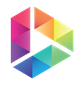 New York, USA
1-800-123-4567
BAGGYBEST
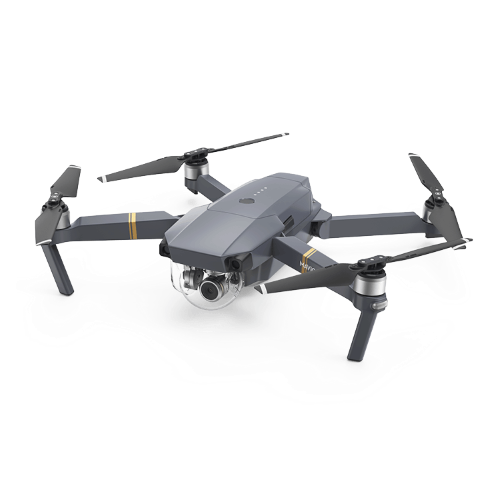 MAVIC
PRO 2
$499
XS S M XL
. Plug type USB cable
Product color grey
 Remote control distance 50-90 meters
Product size Open: 12*11*3.5 CM
Folding: 5.5*3.5*7.5CM
Lifetime 1 hour
{
{
[Speaker Notes: https://www1.djicdn.com/assets/images/products/zenmuse-x5s/v2/s4-p1-a8eda484604a5a41602c2b06fc3afe72.png]
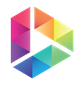 New York, USA
1-800-123-4567
BAGGYBEST
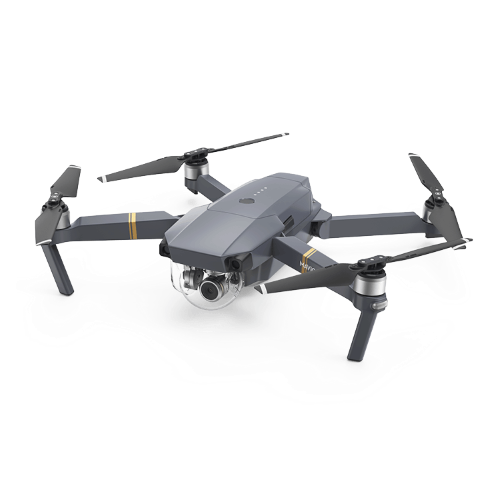 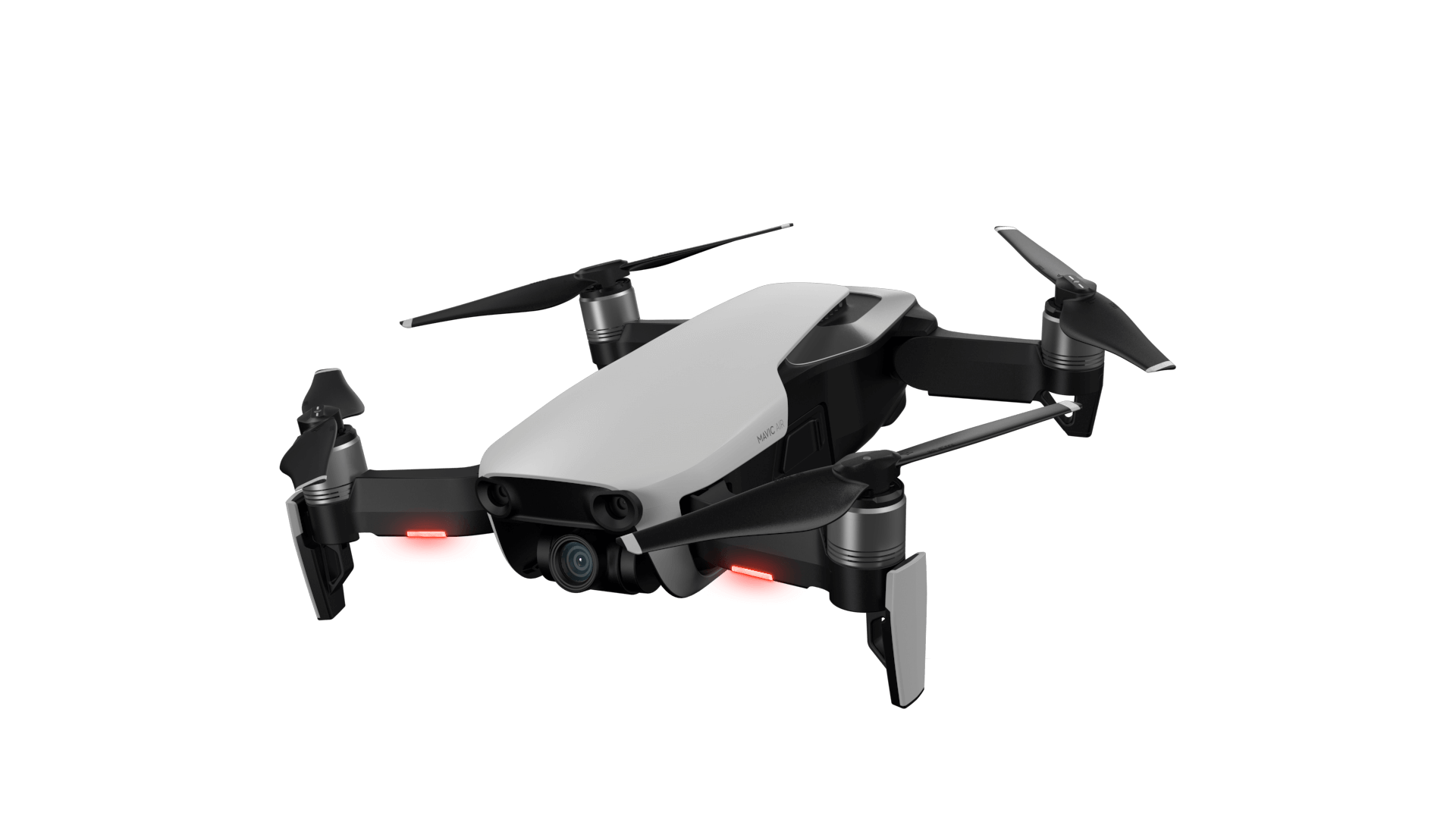 MAVIC
AIR
MAVIC
PRO 2
MAVIC
PRO OSMO
$399
$899
$499
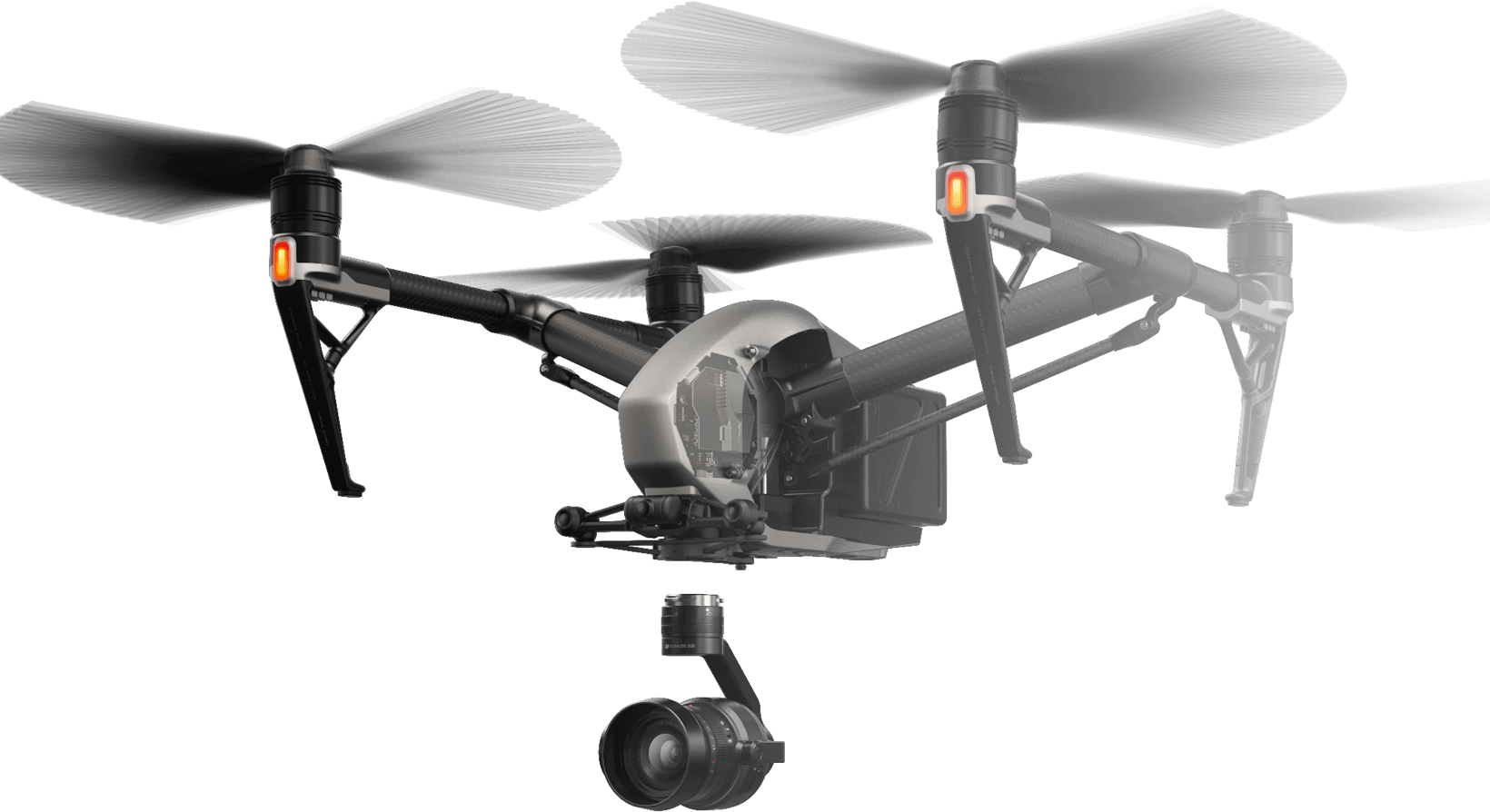 XS S M XL
XS S M XL
XS S M XL
. Plug type USB cable
Product color white
 Remote control distance 50-90 meters
Product size Open: 12*11*3.5 CM
Folding: 5.5*3.5*7.5CM
Lifetime 1 hour
. Plug type USB cable
Product color white black red
 Remote control distance 50-80 meters
Product size Open: 11*11*3.5 CM
Folding: 5.5*3.5*7.5CM
Lifetime 1 hour
. Plug type USB cable
Product color white
 Remote control distance 50-60 meters
Product size Open: 12*11*3.5 CM
Folding: 5.5*3.5*7.5CM
Lifetime 1 hour
{
{
[Speaker Notes: https://www1.djicdn.com/assets/images/products/zenmuse-x5s/v2/s4-p1-a8eda484604a5a41602c2b06fc3afe72.png
https://www2.djicdn.com/assets/images/products/mavic-air/banner/drone-2aa05a6dc1fd6c94dfe80f6bd4a907ba.png?from=cdnMap
https://static.aeroflydrones.com/uploads/2018/12/DJI-Mavic-Pro-Drone-Transparent.png]
*WORKS GREAT IN ANY ORDER
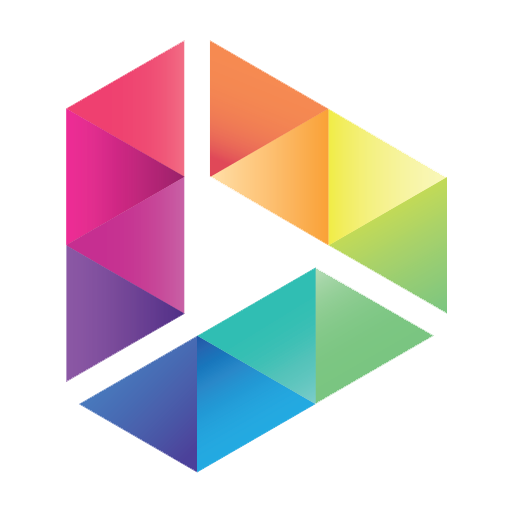 New York, USA
1-800-123-4567
BAGGYBEST
AMAZING
HELMET
MIKE SMITH
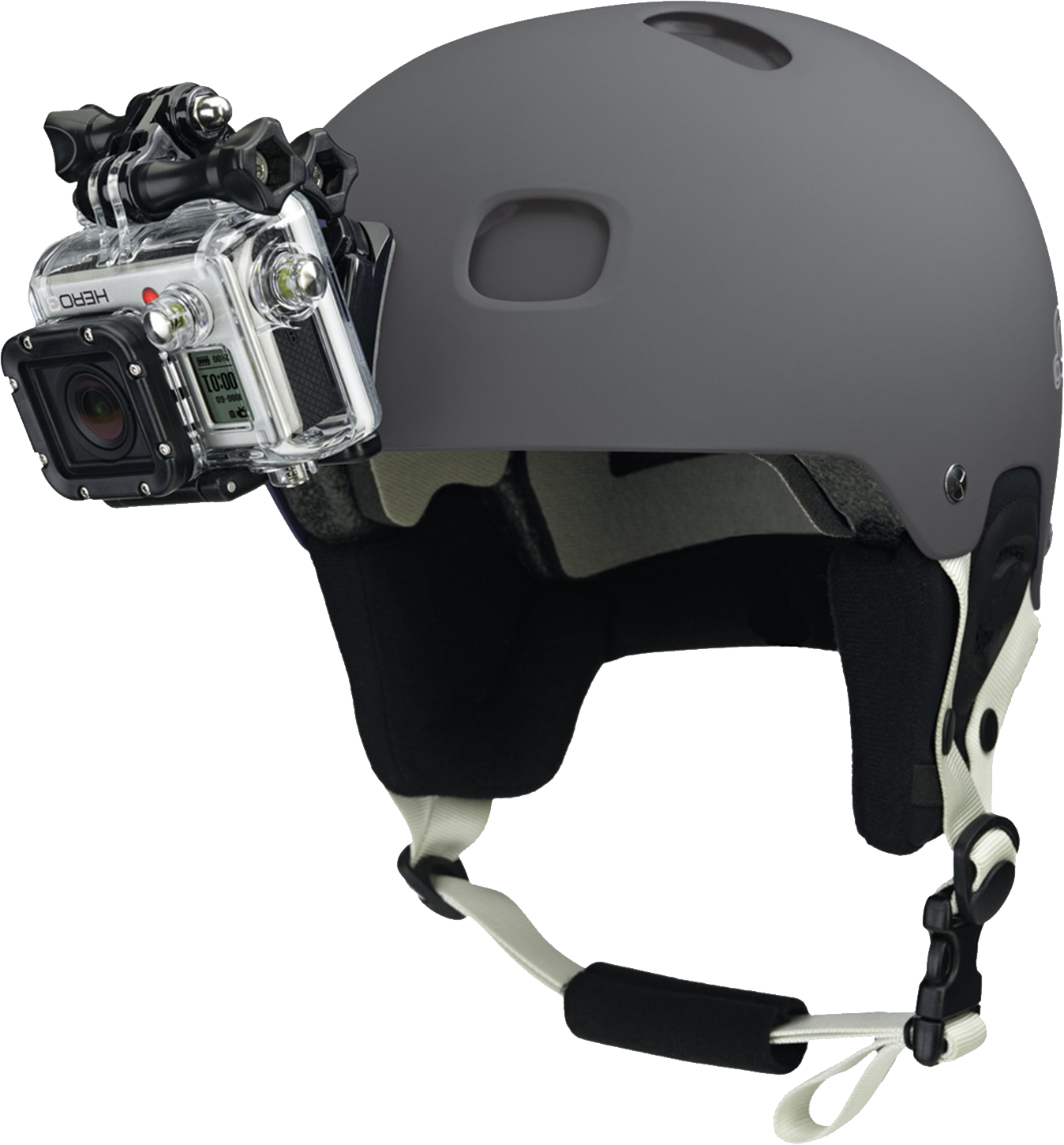 I LOVE THIS COMPANY.  BECAUSE THEY KEEP EVERYTHING ORGANIZED, EXCELLENT BUY!
JOHN SANT
XS S M XL
EXCELLENT! I’LL BUY AGAIN.
Black White Green
$99
{
{
[Speaker Notes: https://purepng.com/photo/24544/electronics-gopro-camera]
*WORKS GREAT IN ANY ORDER
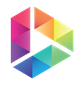 New York, USA
1-800-123-4567
BAGGYBEST
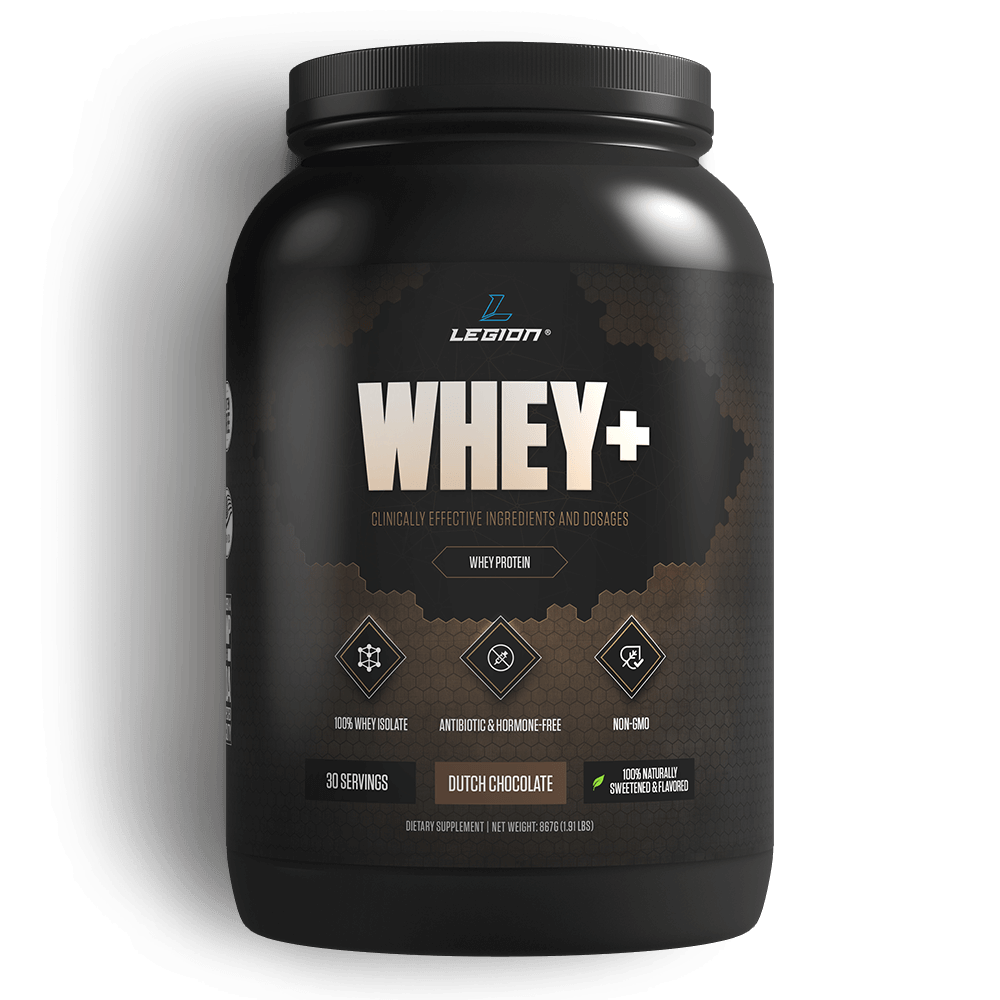 Whey is the liquid remaining after milk has been curdled and strained. It is a byproduct of the manufacture of cheese or casein and has several commercial uses. Sweet whey is a byproduct produced during the manufacture of rennet types of hard cheese, like Cheddar or Swiss cheese.
100 WHEY 
PROTEIN +
XS S M XL
$19
{
{
[Speaker Notes: https://legionathletics.com/wp-content/uploads/2017/04/whey-dutch-chocolate-front.png]
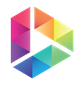 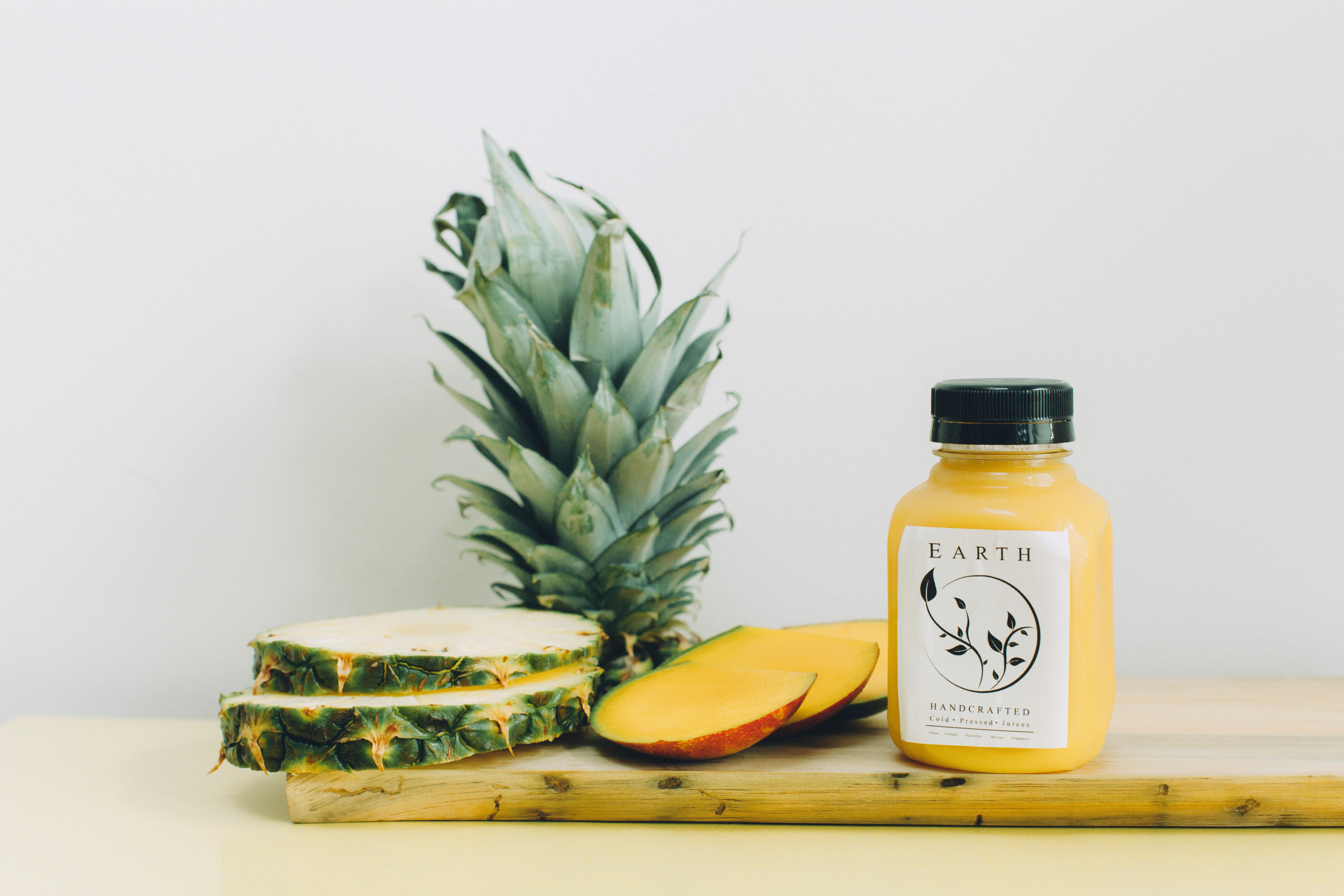 New York, USA
1-800-123-4567
BAGGYBEST
WE ARE SELLING HIGH QUALITY PRODUCTS.  WE GURANTEE YOU THE BEST SERVICE THAT YOU WANT. YOU CAN TRUST US!
WHO ARE WE
{
{
[Speaker Notes: https://unsplash.com/photos/ArGvQkA7iOw]
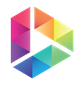 New York, USA
1-800-123-4567
BAGGYBEST
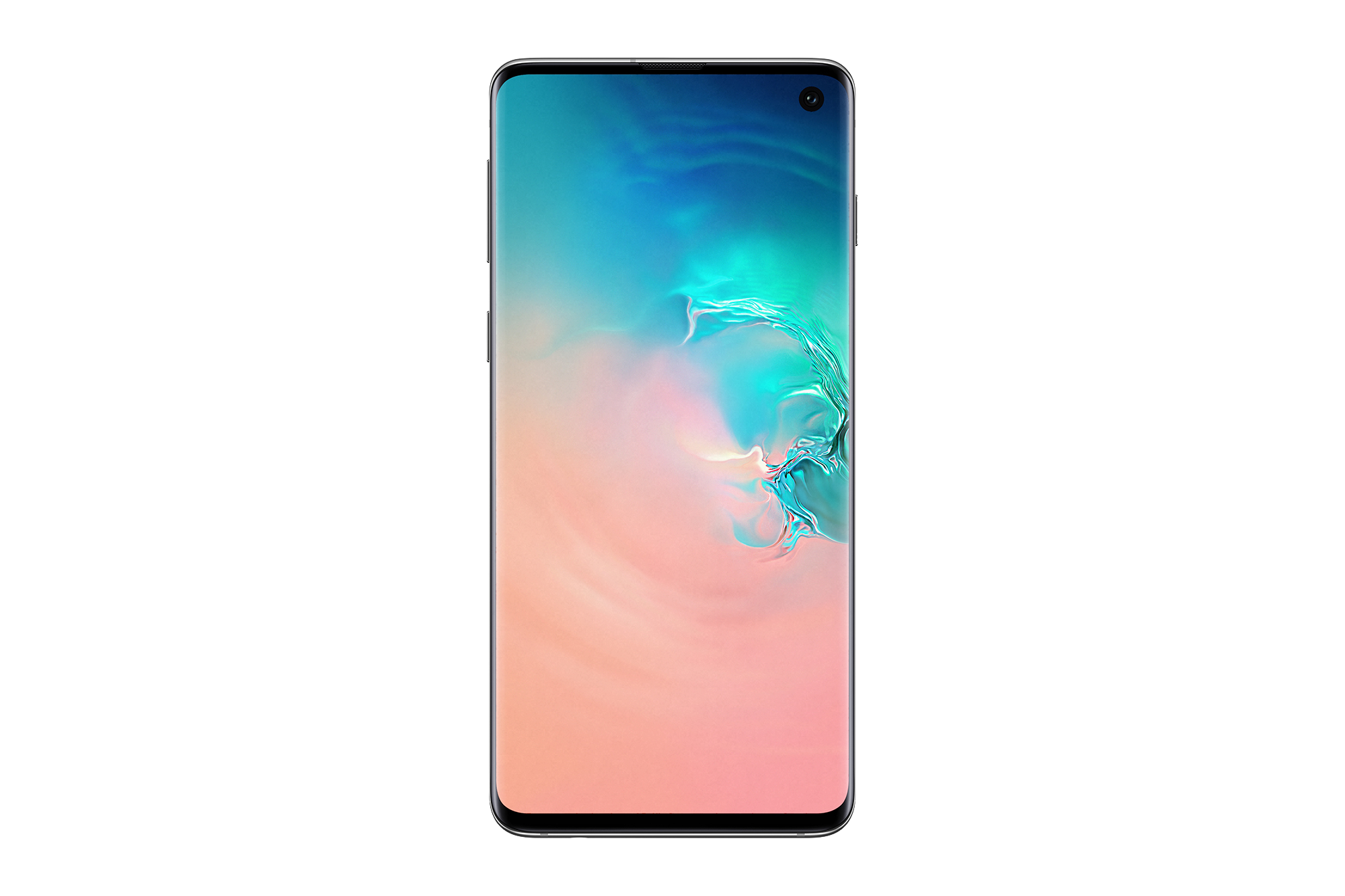 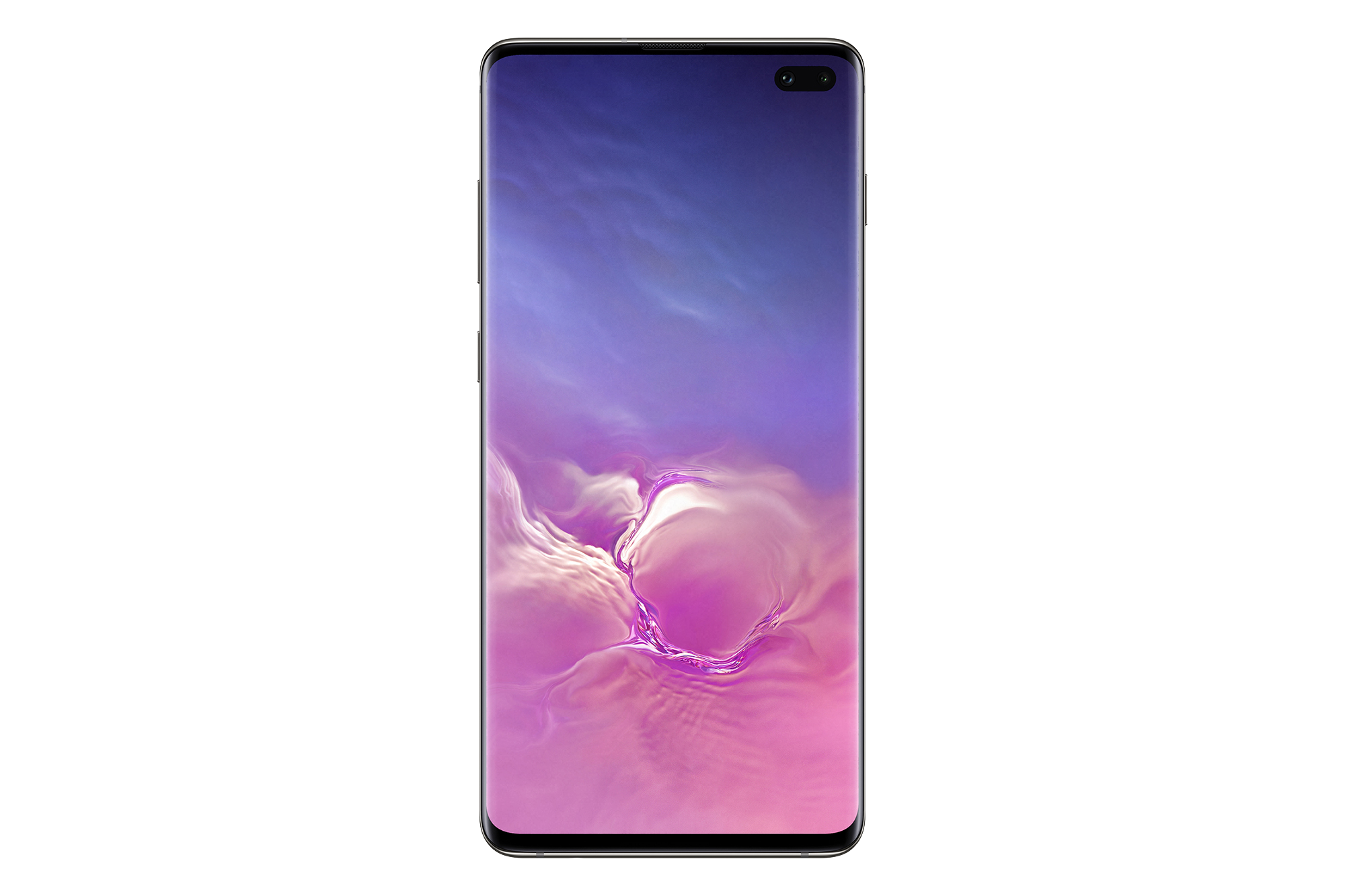 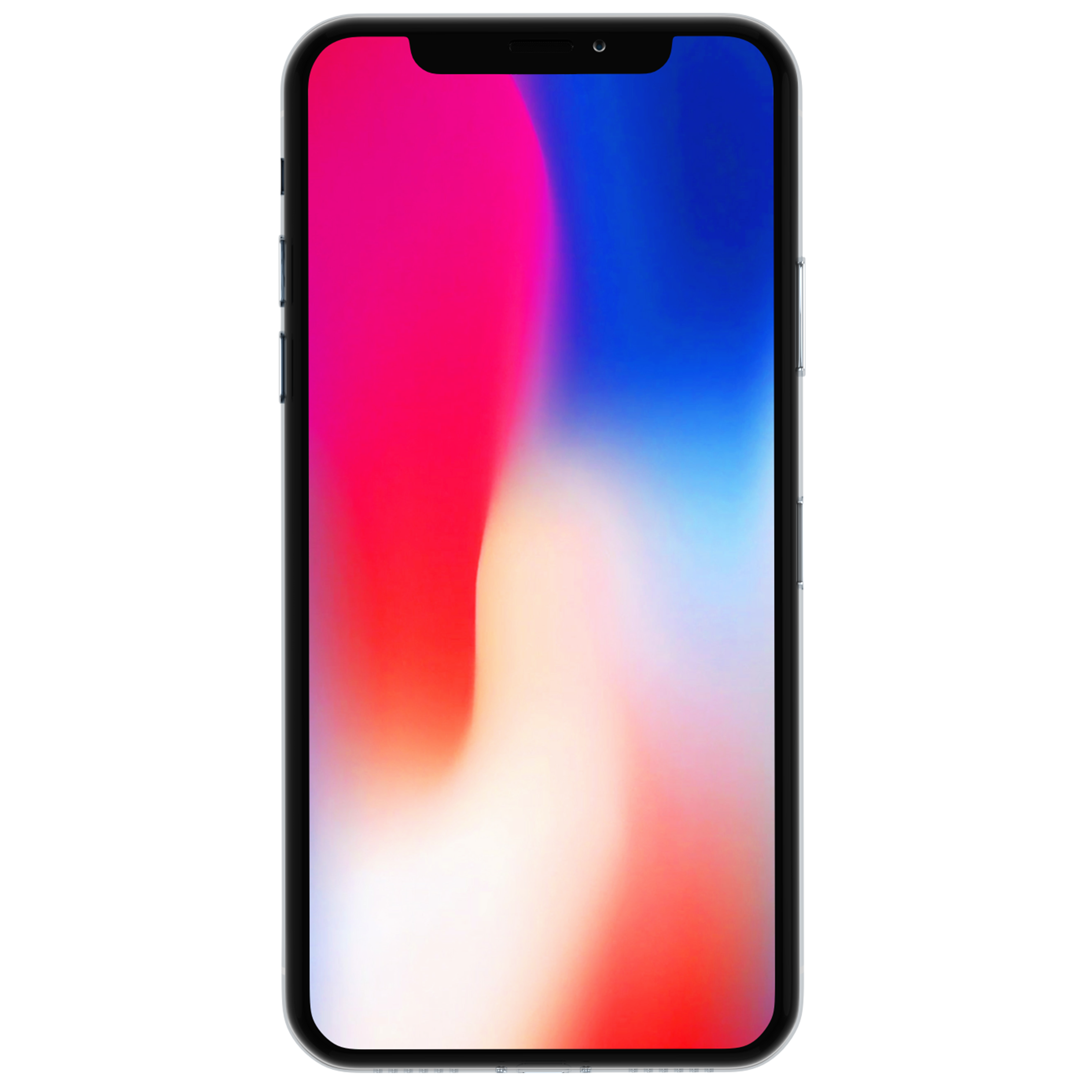 HIGH QUALITY
DURABLE MATERIALS
FREE DELIEVERY
MONEY BACK GUARANTEE
ADDRESS: 1177 AV OF THE AMERICAS
WEBSITE: BEST_BACKPACKS.COM
INSTAGRAM: BEST_BACKPACKS
TEL: 1-800-123-4567
OUR CONTACT
OUR BENEFITS
{
{
[Speaker Notes: https://purepng.com/photo/28226/electronics-apple-iphone-x
https://purepng.com/photo/30593/objects-samsung-galaxy-s10-prism-front
https://purepng.com/photo/30589/objects-samsung-galaxy-s10-ceramic-black-front]